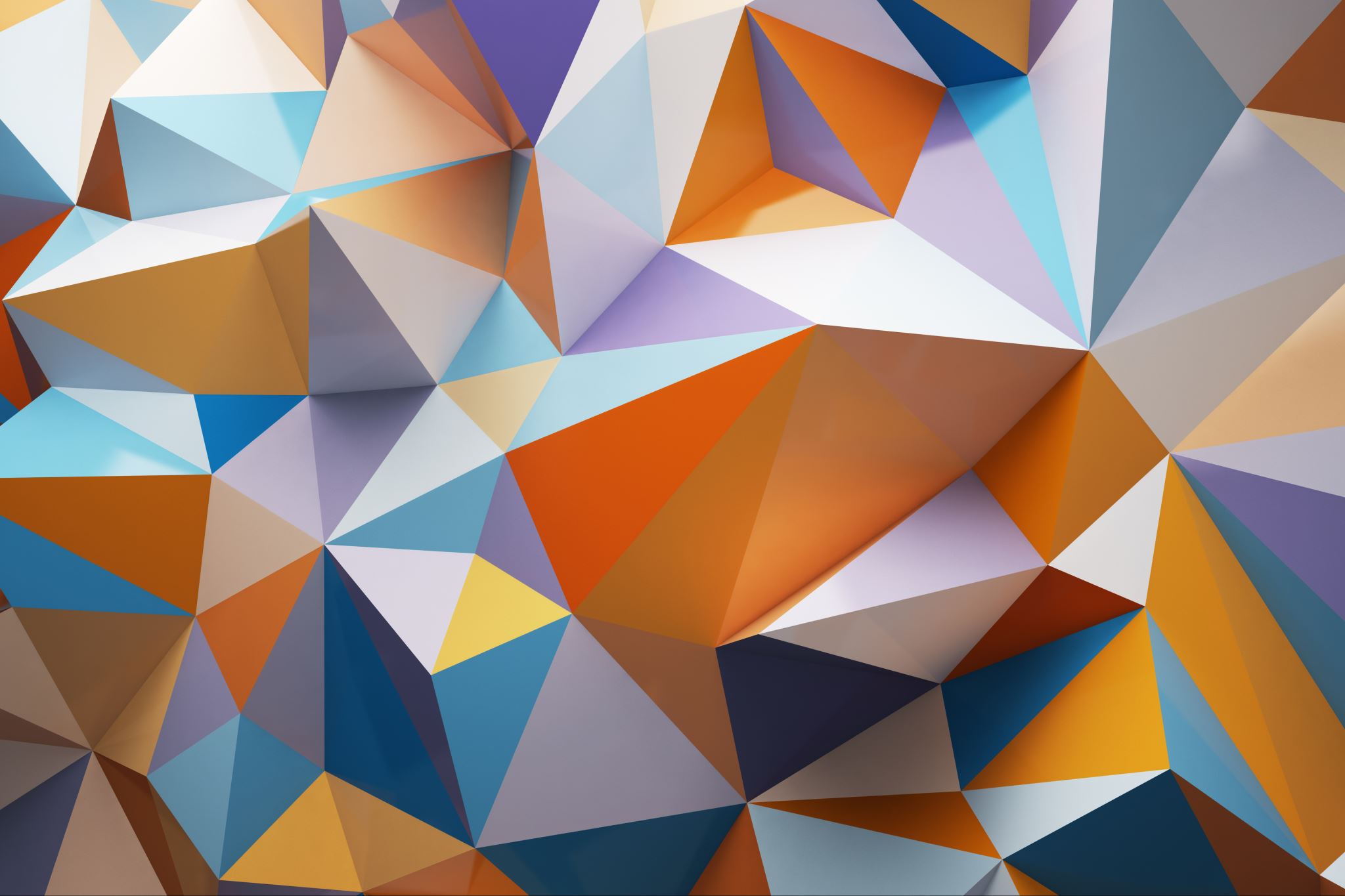 Year 9 Vocab
Term 1 Week 10
ambulatory
Part of speech: adjective

Meaning: able to walk or move from place to place

After the hip surgery, it was several weeks before the patient was ambulatory.
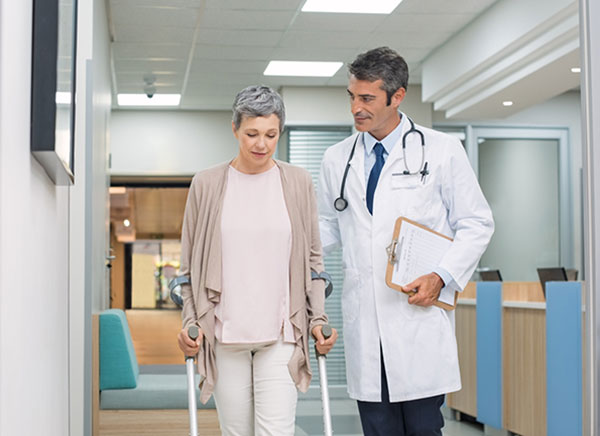 brazen
Part of speech: adjective

Meaning: bold and shameless

I can’t believe someone was brazen enough to steal my bike in broad daylight.
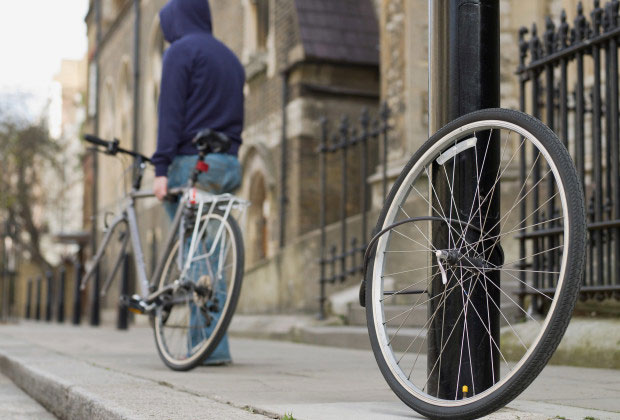 din
Part of speech: noun

Meaning: a loud, continuous noise

The teacher had to yell to be heard over the din.
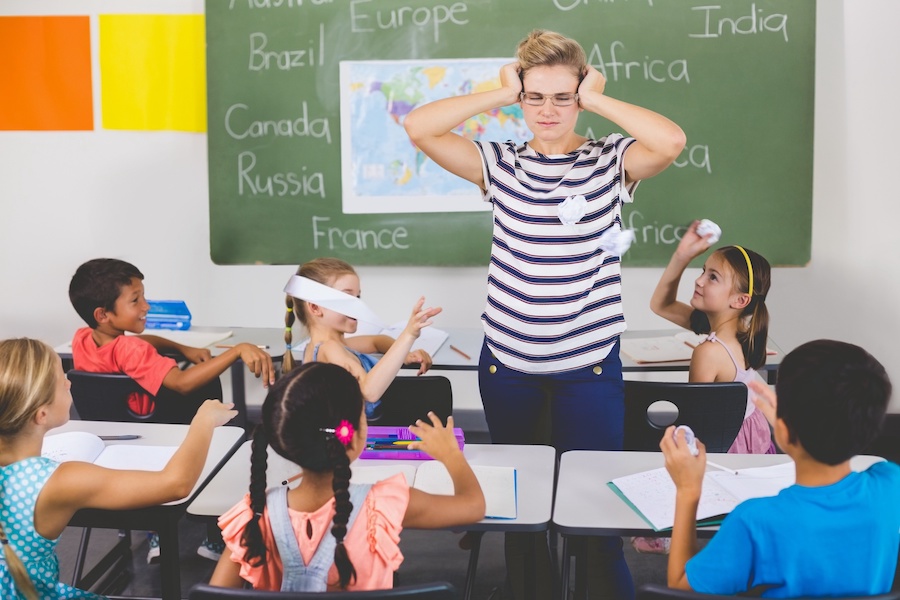 ennui
Part of speech: noun

Meaning: a feeling of weariness and dissatisfaction with life

Captive octopi need to be kept entertained with toys or puzzles, or they can die from boredom and ennui.
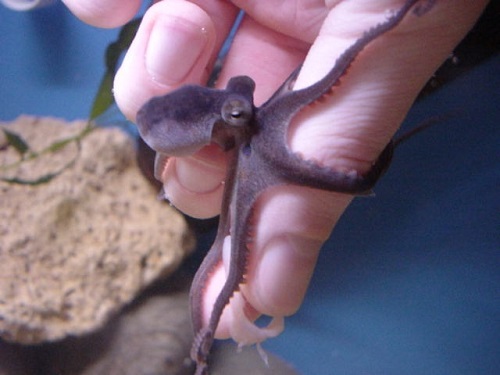 exonerate
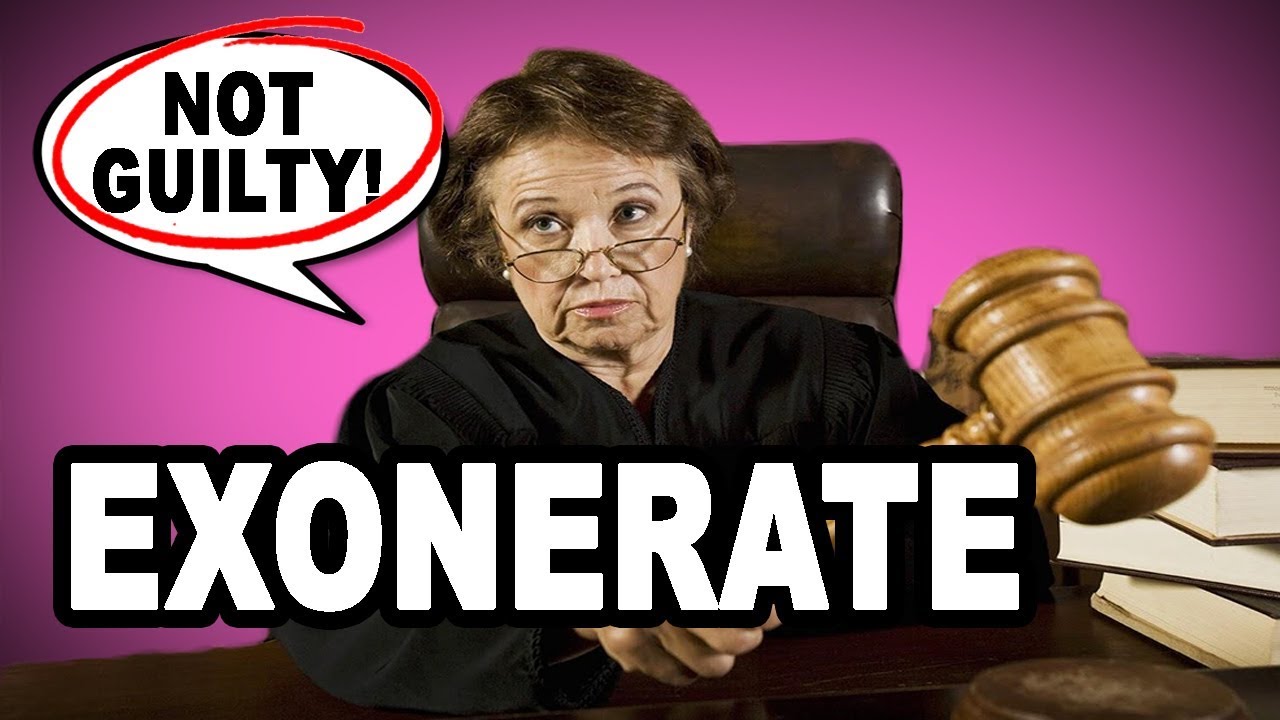 Part of speech: verb

Meaning: to clear someone from blame or guilt

I’m confident the evidence will completely exonerate him.
schism
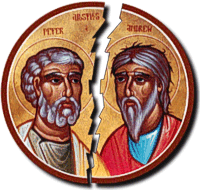 Part of speech: noun

Meaning: a split between two groups with different beliefs 

The two different interpretations of the passage caused a schism in the church.
wizened
Part of speech: adjective

Meaning: shrivelled or wrinkled with age

My grandmother’s wizened face broke into a smile when I placed my baby daughter in her arms.
Those apples we bought last week are already looking a bit wizened.
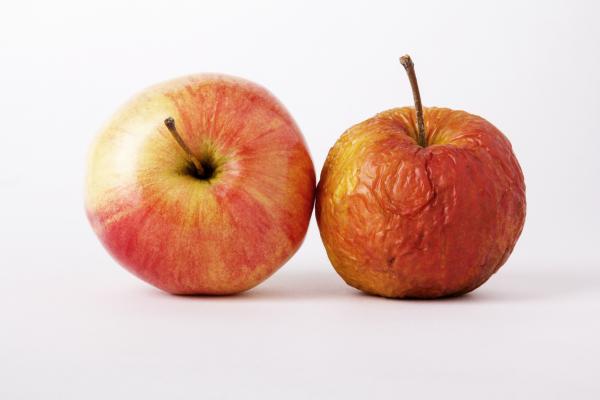 Inscrutable
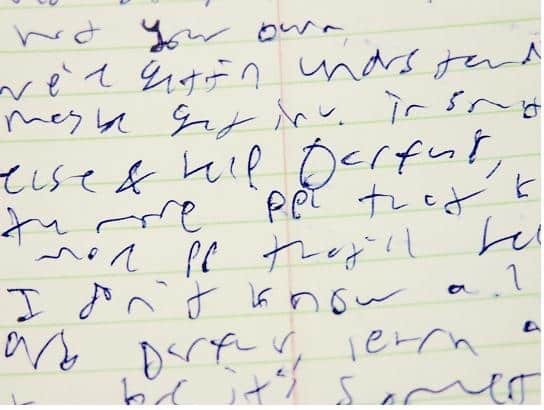 Part of speech: adjective

Meaning: impossible to understand or interpret

I tried to guess how she was feeling but her face was inscrutable.
Larry’s writing was never particularly neat, but when he was in a hurry it was inscrutable.
prognosticate
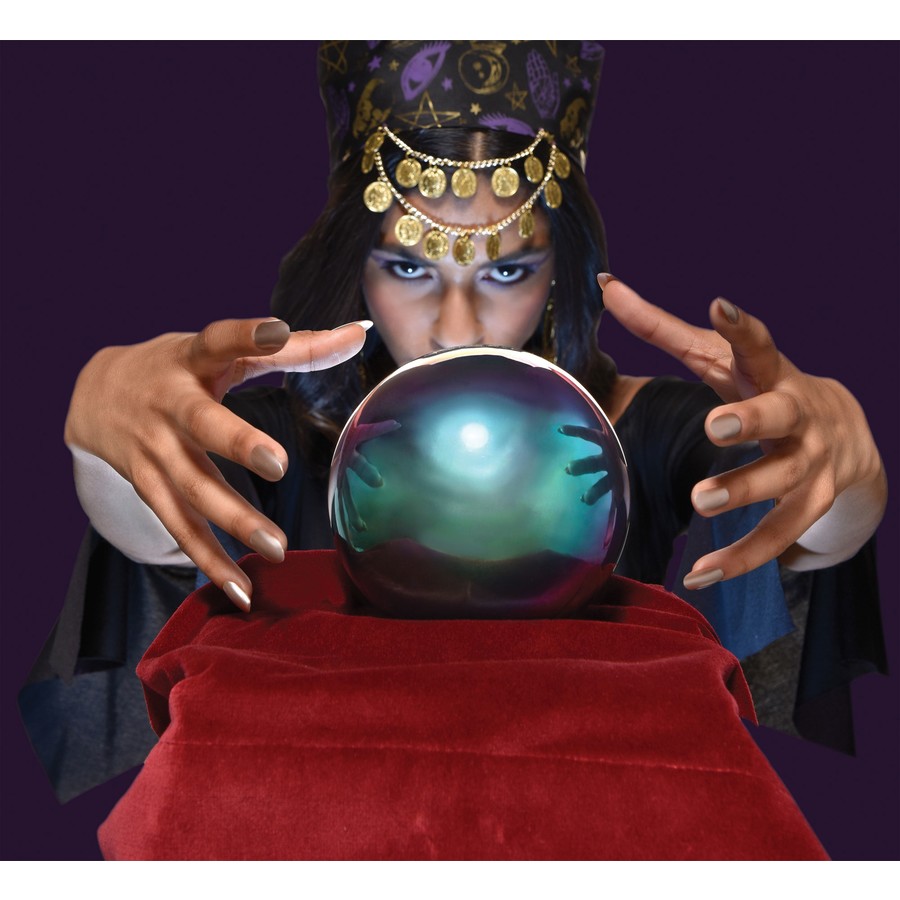 Part of speech: verb

Meaning: to foretell; to predict what might happen in the future.

My uncle believes his psychic advisor can prognosticate upcoming events in his life.
sedition
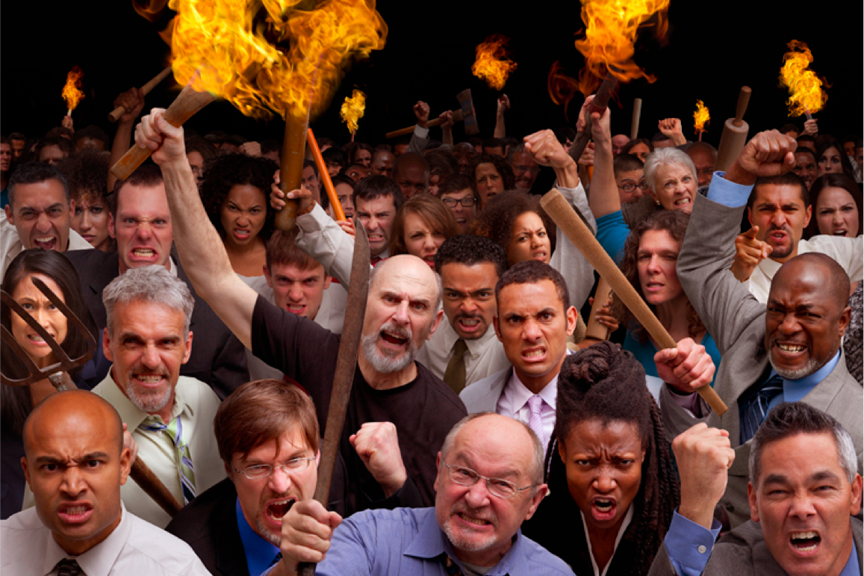 Part of speech: noun

Meaning: behaviour or speech intended to stir people up and make them rebel against authority

The cult leaders were charged with sedition after they encouraged a mob to burn down a government building.